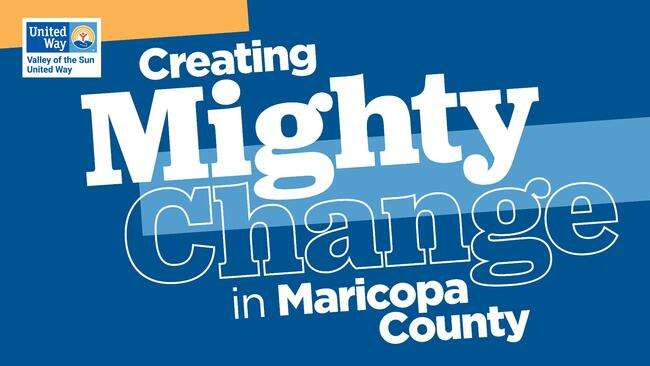 Logo-focused title page
With a short subhead
2021 
CAMPAIGN STATS
RAISED
$XXM
  XXX
[TEXT] is the #X Corporate Campaign in the Valley
DONORS
COMPARED TO COMPANIES AND ORGANIZATIONS
OF SIMILAR EMPLOYEE SIZE
PARTNER HIGHLIGHTS
Text xx
Text xx
Text xx
Text xx
Text xx
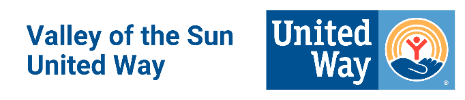 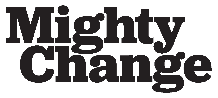 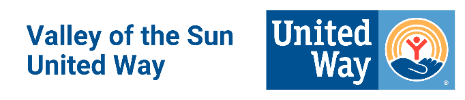 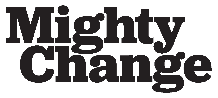 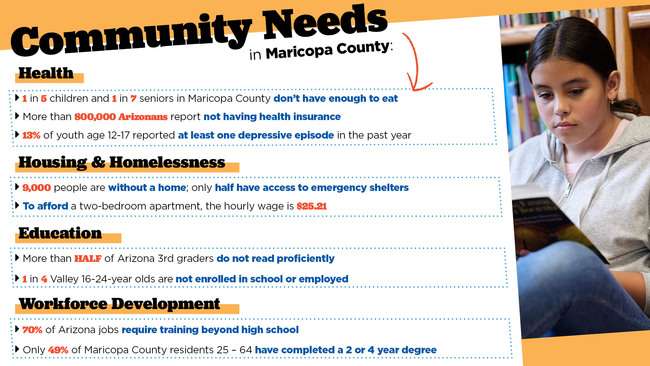 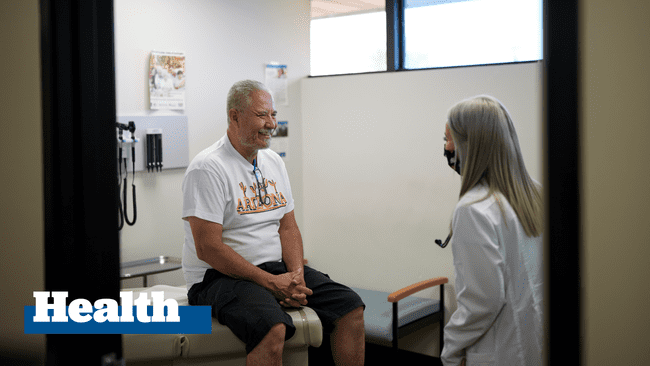 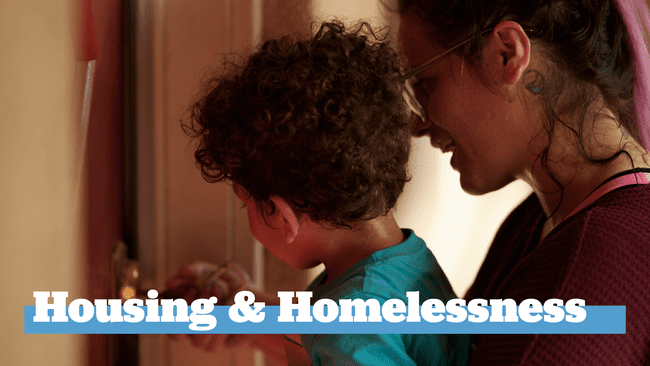 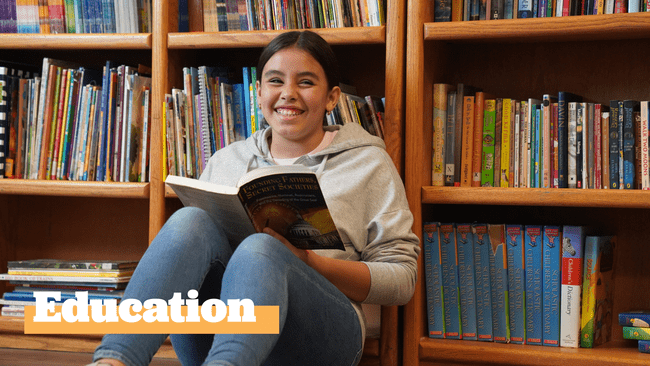 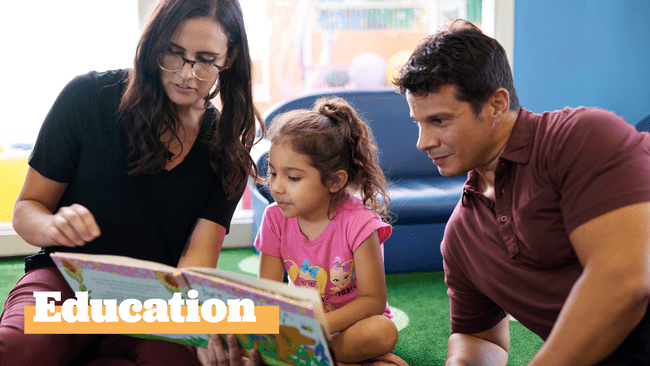 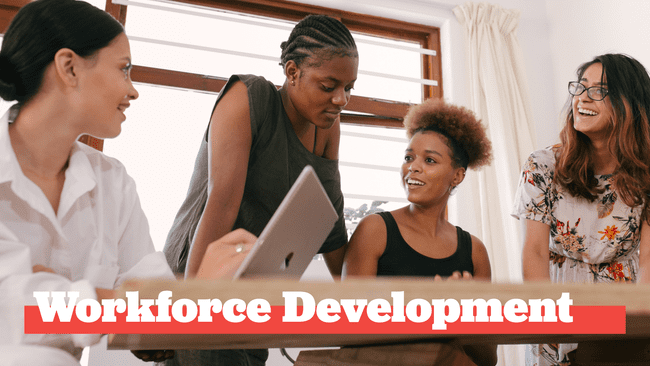 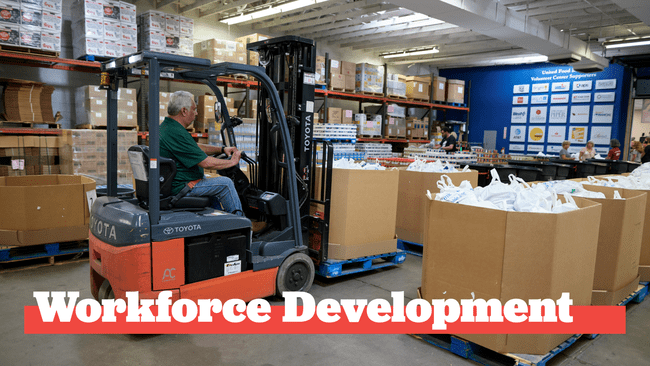 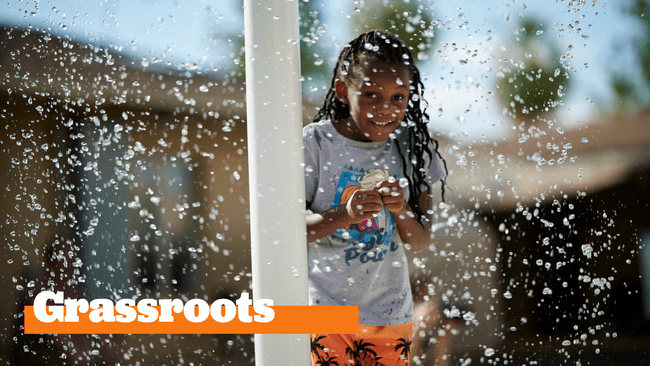 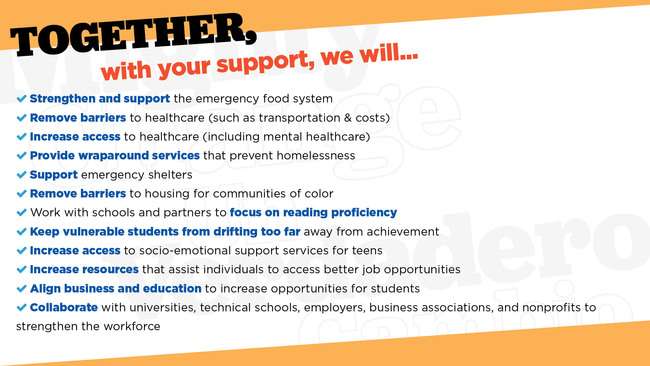 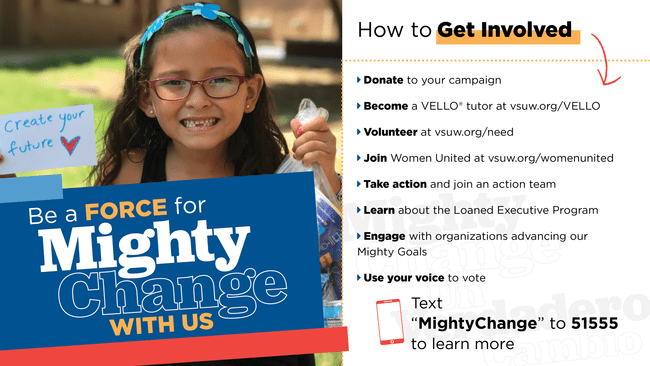 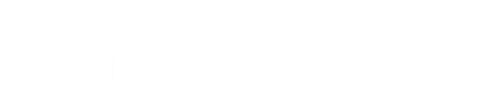 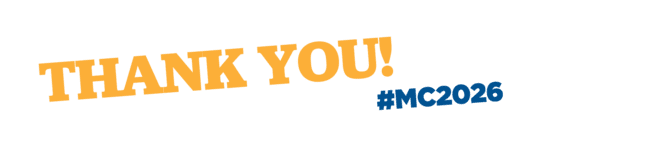 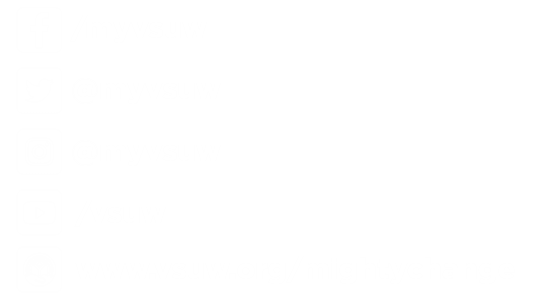